Domain Name Association

Internet User Study

10/12/2014 - Preliminary Results - 5 Countries (US, UK, Australia, China, India)
Table of Contents
Introduction
Introduction
Methodology and Fielding
Methodology
Participation
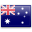 Survey type: Online

Sample: 
Ages 18+
Use Internet 1+ hours/day

TLDs customized and in language bycountry

Analysis: 
By country, purpose use Internet and # of registered domain names

Figures may not sum to 100% due to rounding
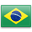 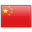 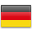 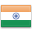 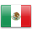 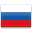 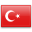 Fielding
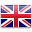 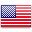 Total N: xxxx

Dates: Sept x – Oct x, 2014 

Median length: 13 min
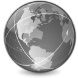 *Results not included in most of this report/not included in global results.
Introduction
Domain Name Extension Groupings
Assigned Groupings for TLDs Used in the Survey - TLDs Customized by Country
NEW TLDs
Detailed Findings
Preferences
Domain Name Extension Preferences - Generic
Where would you go to buy shoes?
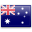 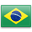 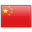 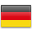 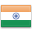 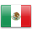 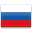 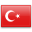 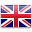 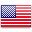 %
Australia
Brazil
China
Germany
India
Mexico
Russia
Turkey
UK
US
Q9. Where would you go to buy shoes?
Domain Name Extension Preferences - Generic
Where would you go to buy shoes?
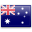 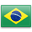 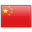 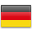 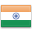 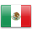 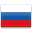 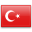 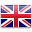 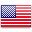 %
Australia
Brazil
China
Germany
India
Mexico
Russia
Turkey
UK
US
Q9. Where would you go to buy shoes?
Domain Name Extension Preferences - Generic
Where would you go to buy shoes?
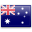 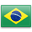 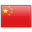 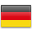 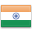 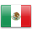 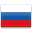 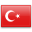 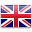 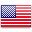 %
Australia
Brazil
China
Germany
India
Mexico
Russia
Turkey
UK
US
Q9. Where would you go to buy shoes?
Domain Name Extension Preferences - Industry Vertical
If you are setting up a website for your restaurant, which domain name would be most attractive to you?
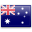 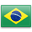 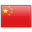 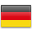 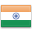 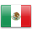 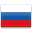 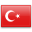 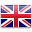 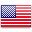 %
Australia
Brazil
China
Germany
India
Mexico
Russia
Turkey
UK
US
Q11. If you are Joe and you are setting up a website for your restaurant in (X), which of the following domain names would be most attractive to you?
Domain Name Extension Preferences - Industry Vertical
If you are setting up a website for your restaurant, which domain name would be most attractive to you?
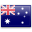 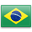 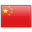 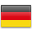 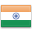 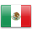 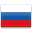 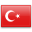 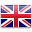 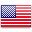 %
Australia
Brazil
China
Germany
India
Mexico
Russia
Turkey
UK
US
Q11. If you are Joe and you are setting up a website for your restaurant in (X), which of the following domain names would be most attractive to you?
Domain Name Extension Preferences - Industry Vertical
If you are setting up a website for your restaurant, which domain name would be most attractive to you?
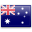 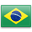 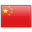 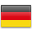 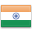 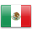 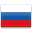 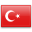 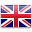 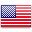 %
Australia
Brazil
China
Germany
India
Mexico
Russia
Turkey
UK
US
Q9. Where would you go to buy shoes?
Domain Name Extension Preferences - Commercial
Where would you go to make a payment online?
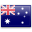 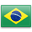 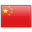 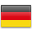 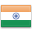 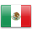 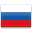 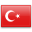 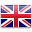 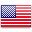 %
Australia
Brazil
China
Germany
India
Mexico
Russia
Turkey
UK
US
Q13. Where would you go to make a payment online?
Domain Name Extension Preferences - Commercial
Where would you go to make a payment online?
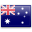 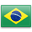 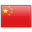 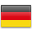 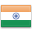 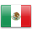 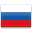 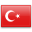 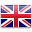 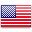 %
Australia
Brazil
China
Germany
India
Mexico
Russia
Turkey
UK
US
Q13. Where would you go to make a payment online?
Domain Name Extension Preferences - Commercial
Where would you go to make a payment online?
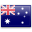 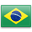 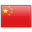 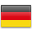 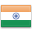 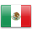 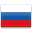 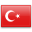 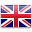 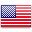 %
Australia
Brazil
China
Germany
India
Mexico
Russia
Turkey
UK
US
Q9. Where would you go to buy shoes?
Domain Name Extension Preferences - Commercial
Which most likely indicates a very successful brand name or business?
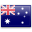 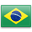 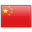 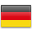 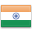 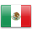 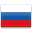 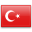 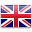 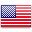 %
Australia
Brazil
China
Germany
India
Mexico
Russia
Turkey
UK
US
Q15. Which of the following domain names is most likely to indicate a very successful brand name or business?
Domain Name Extension Preferences - Commercial
Which most likely indicates a very successful brand name or business?
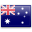 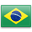 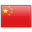 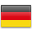 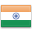 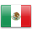 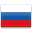 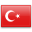 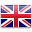 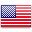 %
Australia
Brazil
China
Germany
India
Mexico
Russia
Turkey
UK
US
Q15. Which of the following domain names is most likely to indicate a very successful brand name or business?
Domain Name Extension Preferences - Commercial
Which most likely indicates a very successful brand name or business?
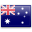 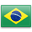 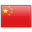 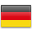 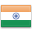 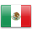 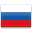 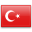 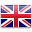 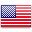 %
Australia
Brazil
China
Germany
India
Mexico
Russia
Turkey
UK
US
Q9. Where would you go to buy shoes?
Domain Name Extension Preferences - Societal
Where would you go to find local volunteer opportunities?
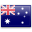 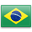 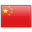 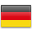 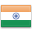 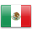 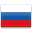 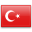 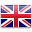 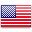 %
Australia
Brazil
China
Germany
India
Mexico
Russia
Turkey
UK
US
Q17. Where would you go to find local volunteer opportunities?
Domain Name Extension Preferences - Societal
Where would you go to find local volunteer opportunities?
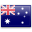 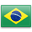 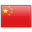 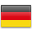 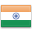 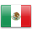 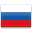 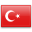 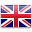 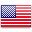 %
Australia
Brazil
China
Germany
India
Mexico
Russia
Turkey
UK
US
Q17. Where would you go to find local volunteer opportunities?
Domain Name Extension Preferences - Societal
Where would you go to find local volunteer opportunities?
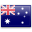 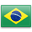 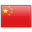 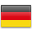 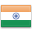 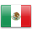 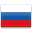 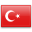 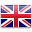 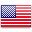 %
Australia
Brazil
China
Germany
India
Mexico
Russia
Turkey
UK
US
Q9. Where would you go to buy shoes?
Domain Name Extension Preferences - Referential
Where would you go for news and information about current events?
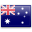 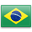 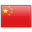 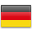 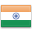 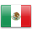 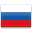 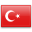 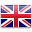 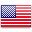 %
Australia
Brazil
China
Germany
India
Mexico
Russia
Turkey
UK
US
Q19. Where would you go for news and information about current events?
Domain Name Extension Preferences - Referential
Where would you go for news and information about current events?
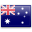 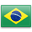 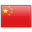 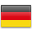 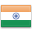 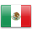 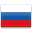 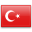 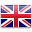 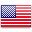 %
Australia
Brazil
China
Germany
India
Mexico
Russia
Turkey
UK
US
Q19. Where would you go for news and information about current events?
Domain Name Extension Preferences - Referential
Where would you go for news and information about current events?
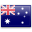 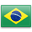 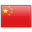 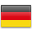 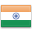 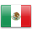 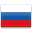 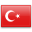 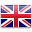 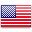 %
Australia
Brazil
China
Germany
India
Mexico
Russia
Turkey
UK
US
Q9. Where would you go to buy shoes?
Intrinsic Values of Domain Name Extension Preferences
.com
Q21. Which of the following words best describe domain names registered with the extensions listed below?
Intrinsic Values of Domain Name Extension Preferences
.org
Q21. Which of the following words best describe domain names registered with the extensions listed below?
Intrinsic Values of Domain Name Extension Preferences
.us/.au/.in/.cn/.uk
Q21. Which of the following words best describe domain names registered with the extensions listed below?
Intrinsic Values of Domain Name Extension Preferences
.attorney/.lawyer
Q21. Which of the following words best describe domain names registered with the extensions listed below?
Intrinsic Values of Domain Name Extension Preferences
.realtor/.realestate/.broker
Q21. Which of the following words best describe domain names registered with the extensions listed below?
Intrinsic Values of Domain Name Extension Preferences
.miami/.wales/.melbourne/.delhi
Q21. Which of the following words best describe domain names registered with the extensions listed below?
Intrinsic Values of Domain Name Extension Preferences
.london/.sydney
Q21. Which of the following words best describe domain names registered with the extensions listed below?
Intrinsic Values of Domain Name Extension Preferences
.charity
Q21. Which of the following words best describe domain names registered with the extensions listed below?
Intrinsic Values of Domain Name Extension Preferences
.safety
Q21. Which of the following words best describe domain names registered with the extensions listed below?
Intrinsic Values of Domain Name Extension Preferences
.author
Q21. Which of the following words best describe domain names registered with the extensions listed below?
Intrinsic Values of Domain Name Extension Preferences
.club
Q21. Which of the following words best describe domain names registered with the extensions listed below?
Intrinsic Values of Domain Name Extension Preferences
.ibm/.tata
Q21. Which of the following words best describe domain names registered with the extensions listed below?
Intrinsic Values of Domain Name Extension Preferences
.youtube
Q21. Which of the following words best describe domain names registered with the extensions listed below?
Intrinsic Values of Domain Name Extension Preferences
All Current TLDs Combined
Q21. Which of the following words best describe domain names registered with the extensions listed below?
[Speaker Notes: This is the % of respondents who picked any current TLD for each word]
Intrinsic Values of Domain Name Extension Preferences
All New TLDs Combined
Q21. Which of the following words best describe domain names registered with the extensions listed below?
[Speaker Notes: This is the % of respondents who picked any new TLD for each word]
Domain Name Extension Use
Global View - All Countries Combined
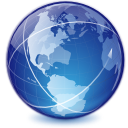 (“Other” not shown)
High (>30%)
Low (<15%)
Q22. Please indicate what type of website you would expect to find for each domain name extension listed below, or type in a description in the last column.
Domain Name Extension Use
Global View - All Countries Combined - By TLD Category
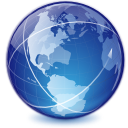 (“Other” not shown)
High (>30%)
Low (<15%)
Q22. Please indicate what type of website you would expect to find for each domain name extension listed below, or type in a description in the last column.
[Speaker Notes: e.g., this is % of total respondents saying that any “brand” TLD is private/personal]
Domain Name Extension Use
Geographic TLDs
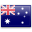 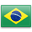 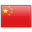 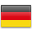 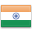 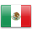 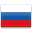 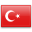 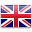 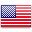 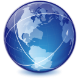 Q22. Please indicate what type of website you would expect to find for each domain name extension listed below, or type in a description in the last column.
Domain Name Extension Use
Generic TLDs
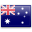 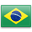 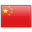 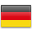 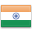 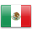 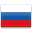 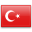 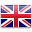 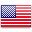 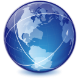 Q22. Please indicate what type of website you would expect to find for each domain name extension listed below, or type in a description in the last column.
Domain Name Extension Use
Industry TLDs
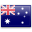 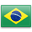 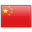 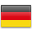 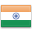 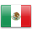 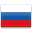 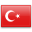 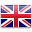 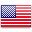 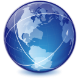 Q22. Please indicate what type of website you would expect to find for each domain name extension listed below, or type in a description in the last column.
Domain Name Extension Use
Brand TLDs
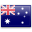 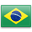 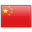 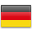 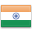 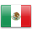 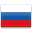 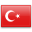 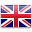 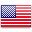 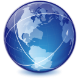 Q22. Please indicate what type of website you would expect to find for each domain name extension listed below, or type in a description in the last column.
Extrinsic Value of Domain Name Extensions
Global View - All Countries Combined
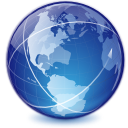 Q23. If you were building a website, how attractive would each of the following extensions be to you for your website?
Extrinsic Value of Domain Name Extensions
By Country (Mean Rating on 1-5 Scale; 5=Very Attractive)
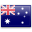 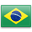 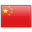 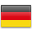 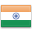 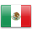 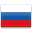 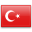 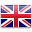 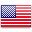 Australia
Brazil
China
Germany
India
Mexico
Russia
Turkey
UK
US
Q23. If you were building a website, how attractive would each of the following extensions be to you for your website?
Internet Usage Preferences
Global View - All Countries Combined
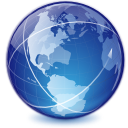 Q24. How do you navigate to or get to web sites on the Internet?  Indicate which one method you use most often and which others you use sometimes or never.
Internet Usage Preferences
By Country - “I do this most often” (%)
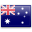 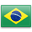 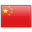 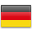 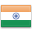 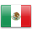 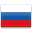 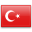 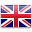 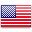 Australia
Brazil
China
Germany
India
Mexico
Russia
Turkey
UK
US
Q24. How do you navigate to or get to web sites on the Internet?  Indicate which one method you use most often and which others you use sometimes or never.
Internet Usage Preferences
Global View - All Countries Combined
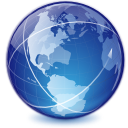 Q24. How do you navigate to or get to web sites on the Internet?  Indicate which one method you use most often and which others you use sometimes or never.
Internet Usage Preferences
By Country - “I do this most often” + “I do this sometimes”  (%)
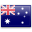 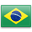 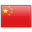 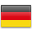 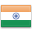 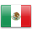 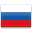 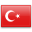 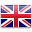 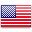 Australia
Brazil
China
Germany
India
Mexico
Russia
Turkey
UK
US
Q24. How do you navigate to or get to web sites on the Internet?  Indicate which one method you use most often and which others you use sometimes or never.
Internet Usage Preferences
Global View - All Countries Combined
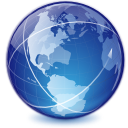 Q25. When doing a search, how regularly do you pay attention to the domain name or website name in thesearch results before making your selection?
Internet Usage Preferences
By Country
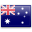 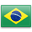 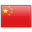 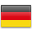 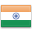 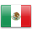 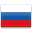 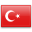 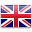 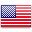 Q25. When doing a search, how regularly do you pay attention to the domain name or website name in thesearch results before making your selection?
Internet Usage Preferences
Global View - All Countries Combined
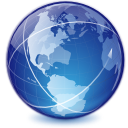 Q26. Having read in this survey about the possibility for more Internet domain name extensions such as .music, .book, .app,, how strongly do you agree or disagree with the following statements?
Internet Usage Preferences
By Country (Mean Rating on 1-5 Scale; 5=Strongly Agree)
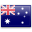 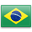 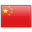 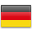 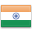 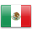 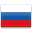 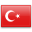 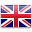 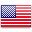 Australia
Brazil
China
Germany
India
Mexico
Russia
Turkey
UK
US
Q26. Having read in this survey about the possibility for more Internet domain name extensions such as .music, .book, .app,, how strongly do you agree or disagree with the following statements?
Internet Usage Preferences
Total and By Country
More extensions will make it easier to remember Internet addresses because the words on both sides of the dot will have a meaningful connection. (% Agree/Disagree)
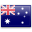 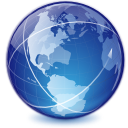 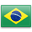 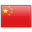 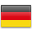 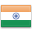 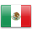 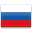 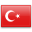 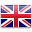 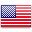 Q26. Having read in this survey about the possibility for more Internet domain name extensions such as .music, .book, .app,, how strongly do you agree or disagree with the following statements?
Internet Usage Preferences
Total and By Country
More extensions will provide more opportunity to obtain or use a short or memorable name. (% Agree/Disagree)
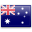 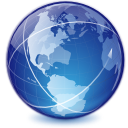 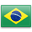 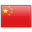 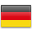 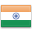 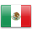 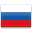 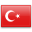 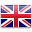 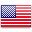 Q26. Having read in this survey about the possibility for more Internet domain name extensions such as .music, .book, .app,, how strongly do you agree or disagree with the following statements?
Internet Usage Preferences
Total and By Country
More extensions will make Internet navigation more confusing. (% Agree/Disagree)
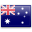 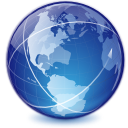 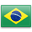 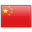 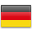 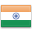 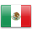 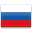 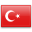 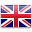 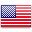 Q26. Having read in this survey about the possibility for more Internet domain name extensions such as .music, .book, .app,, how strongly do you agree or disagree with the following statements?
Internet Usage Preferences
Total and By Country
More extensions will be somewhat confusing at first, but then make domain names more useful after a period of adjustment.
(% Agree/Disagree)
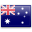 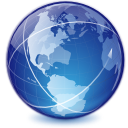 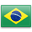 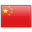 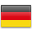 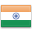 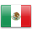 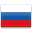 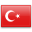 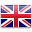 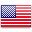 Q26. Having read in this survey about the possibility for more Internet domain name extensions such as .music, .book, .app,, how strongly do you agree or disagree with the following statements?
Internet Usage Preferences
Total and By Country
I see no reason to limit the number of domain name extensions.
(% Agree/Disagree)
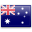 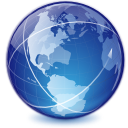 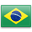 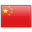 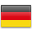 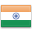 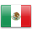 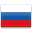 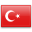 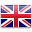 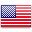 Q26. Having read in this survey about the possibility for more Internet domain name extensions such as .music, .book, .app,, how strongly do you agree or disagree with the following statements?
Internet Usage Preferences
Global View - All Countries Combined
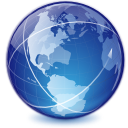 Q27. Are you aware of any efforts taking place that would expand the number of domain name extensions?
Internet Usage Preferences
By Country
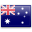 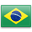 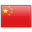 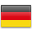 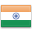 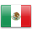 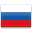 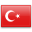 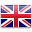 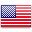 Q27. Are you aware of any efforts taking place that would expand the number of domain name extensions?
Internet Usage Preferences
Global View - All Countries Combined
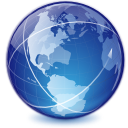 Q28. Which one of the following statements best describes your position about a possible increasein the number of domain names?
Internet Usage Preferences
By Country
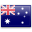 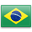 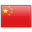 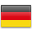 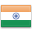 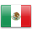 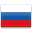 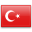 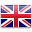 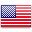 Q28. Which one of the following statements best describes your position about a possible increasein the number of domain names?
Internet Usage Preferences
Global View - All Countries Combined
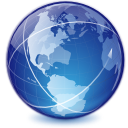 Q29. Which of the following do you believe are the best reason(s) for increasing the number of domain name extensions?
Internet Usage Preferences
By Country
Best Reasons for Increasing the Number of Domain Name Extensions(%; Multiple Responses)
A. I can obtain a shorter, more relevant or more memorable domain (e.g., joes.bike vs joesbikeshop.com)

B. I can link the meaning of my name with the meaning of the new extension. (e.g., schwinn.bike vs. schwinn.com)

C. My preferred domain name in .com was already taken. The new domain extensions expand my options. 

D. The new extensions better indicate the purpose of an organization or website (e.g., .music)

E. It’s new and novel and that will help me to get attention (e.g., .ninja)

F. To provide a wide variety and availability of categories (brand names, industry types, communities, etc.

G. Other reason 

H. There are no good reasons for establishing new domain name extensions
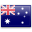 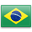 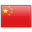 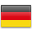 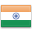 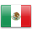 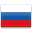 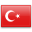 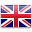 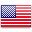 %
Australia
Brazil
China
Germany
India
Mexico
Russia
Turkey
UK
US
Q29. Which of the following do you believe are the best reason(s) for increasing the number of domain name extensions?
Internet Usage Preferences
Global View - All Countries Combined
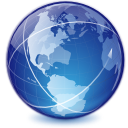 Q30. Have you seen any of the new domain name extensions in use?
Internet Usage Preferences
By Country
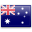 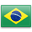 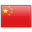 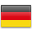 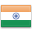 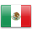 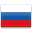 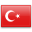 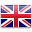 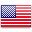 Q30. Have you seen any of the new domain name extensions in use?
Internet Usage Preferences
Global View - All Countries Combined
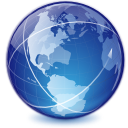 Q31. Where have you seen a new domain name extension in use?
Internet Usage Preferences
By Country
Where Have Seen a New Domain Name Extension in Use (%)(Base=Have Seen Names in Use; Multiple Responses)
A. Visited a website with a new domain name extension

B. Saw an advertisement with a new domain name extension

C. Noticed a new domain name extension in a search result

D. Received an email from someone using a new domain name extension 

E. Noticed new domain names when visiting the website or app of a domain name registrar (e.g., GoDaddy, 1and1, etc.)

F. Other 

G. Don’t know/don’t remember
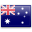 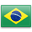 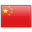 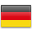 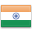 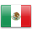 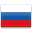 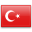 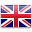 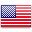 %
Australia
Brazil
China
Germany
India
Mexico
Russia
Turkey
UK
US
Q31. Where have you seen a new domain name extension in use?
Demographics
By Country
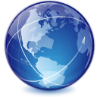 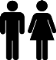 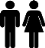 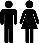 Global
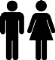 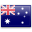 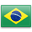 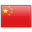 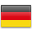 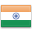 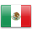 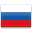 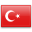 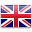 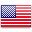 Australia
Brazil
China
Germany
India
Mexico
Russia
Turkey
UK
US
Q3. What is your age?
Q4. Are you…?
Usage Metrics
By Country
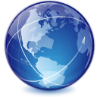 Global
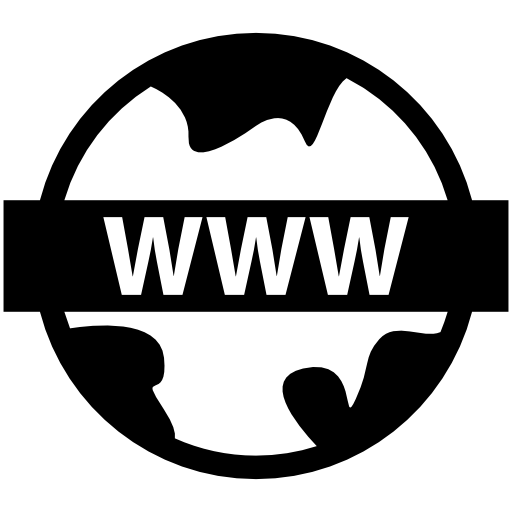 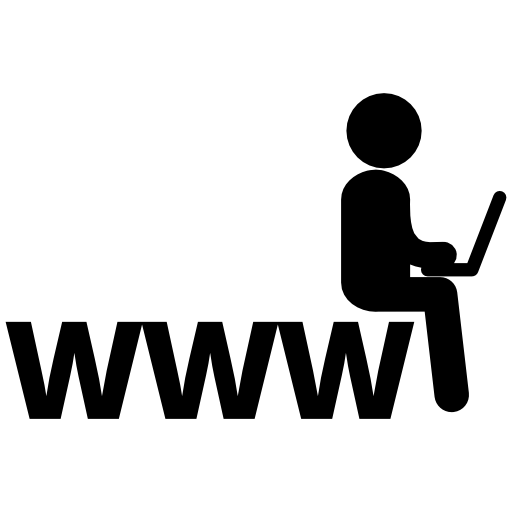 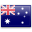 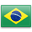 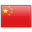 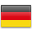 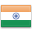 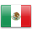 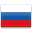 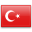 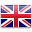 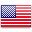 Australia
Brazil
China
Germany
India
Mexico
Russia
Turkey
UK
US
Q5. On average, how many hours per day do you use the Internet (not including checking/sending email)?
Q6. For what purposes do you use the Internet the most?
Usage Metrics
By Country
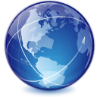 Global
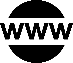 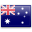 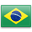 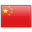 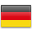 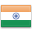 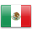 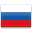 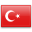 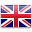 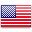 Australia
Brazil
China
Germany
India
Mexico
Russia
Turkey
UK
US
Q8. Which of the following activities do you regularly conduct online?
Usage Metrics
By Country
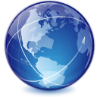 Global
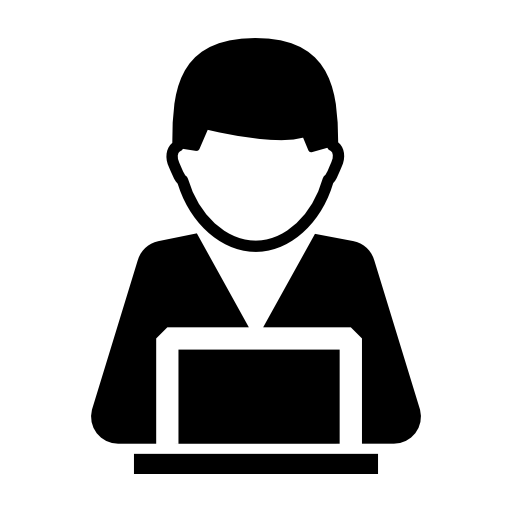 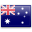 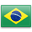 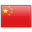 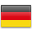 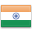 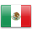 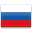 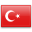 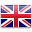 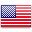 Australia
Brazil
China
Germany
India
Mexico
Russia
Turkey
UK
US
Q8. Which of the following activities do you regularly conduct online?
Usage Metrics
By Country
%
Q8. Which of the following activities do you regularly conduct online?